Solving Equations with Absolute Values
August 25th, 2016
Absolute Value
3 units
3 units
-4		-3		-2		-1		0		1		2		3		4
Evaluating an Expression with an Absolute Value
Absolute Value Equations
Solve an Absolute Value Equation
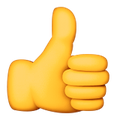 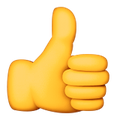 You try! (REMEMBER TO CHECK YOUR ANSWERS!)